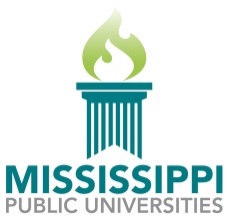 IHL Update
Eric S. Atchison
Director of System Analysis, Research & Enrollment Management

Stephanie Bullock
Complete 2 Compete Project Coordinator
MCCB Summer Data Conference
June 4, 2018
Outline
Least Direct Impact on CJCs
Mississippi Data Management Working Group 

General Data Protection Regulation (GDPR)

Data Suppression

IPEDS
Most Direct Impact on CJCs
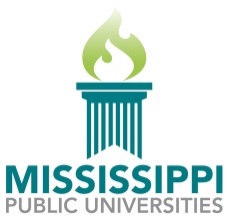 MS Data Management Working Group
HB 649 – 2017 legislative session
Examination of state’s data resources
120 state agencies identified
Information collected includes, but not limited to: Size of databases, frequency of updates, status of patches, backup procedures, and costs
CJCs were omitted from the study
June 21 deadline to submit survey
December deadline to report to the MS Leg.
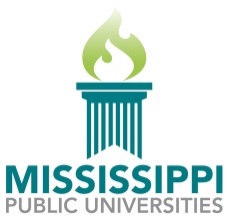 [Speaker Notes: STUDENT ENROLLMENT

AT ALL-TIME HIGHS
DUE TO INCREASES IN NON-RESIDENT ENROLLMENT, PARTICULARLY AT MSU, OLE MISS, 
TEACH FOR AMERICA PROGRAM AT DSU


RESEARCH DOLLARS

DECLINE IN FEDERAL FUNDS


EMPLOYEES

INCLUDES ALL EMPLOYEES– PART-TIME AND FULL-TIME
EXCLUDES CASUAL EMPLOYEES (EVENT STAFF)]
General Data Protection Regulation
Adopted by the European Parliament in 2016
Effective as of May 25, 2018
FERPA for EU
Data subjects have control over how their data is handled: right to erasure and data portability requirements
May impact FERPA regulations
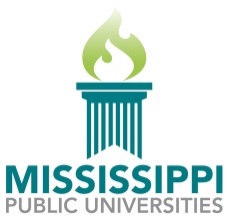 [Speaker Notes: STUDENT ENROLLMENT

AT ALL-TIME HIGHS
DUE TO INCREASES IN NON-RESIDENT ENROLLMENT, PARTICULARLY AT MSU, OLE MISS, 
TEACH FOR AMERICA PROGRAM AT DSU


RESEARCH DOLLARS

DECLINE IN FEDERAL FUNDS


EMPLOYEES

INCLUDES ALL EMPLOYEES– PART-TIME AND FULL-TIME
EXCLUDES CASUAL EMPLOYEES (EVENT STAFF)]
Data Suppression
Expanded data delivery to the public domain
Reached out to IPEDS, SREB, and other state system offices
No consensus on data suppression rationale or practice
Piloting data suppression with Student Financial Aid visualization in Tableau
Continuing discussions with CIRO group
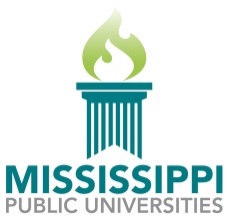 [Speaker Notes: STUDENT ENROLLMENT

AT ALL-TIME HIGHS
DUE TO INCREASES IN NON-RESIDENT ENROLLMENT, PARTICULARLY AT MSU, OLE MISS, 
TEACH FOR AMERICA PROGRAM AT DSU


RESEARCH DOLLARS

DECLINE IN FEDERAL FUNDS


EMPLOYEES

INCLUDES ALL EMPLOYEES– PART-TIME AND FULL-TIME
EXCLUDES CASUAL EMPLOYEES (EVENT STAFF)]
IPEDS
No new changes for 2018-19 data collection
Recent technical review panels focused on:
Sub-baccalaureate certificates, distance education, and dual enrollment
Next TRP focuses on the 2020 CIP update
Fall 2018 TRP on finance
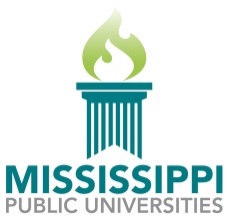 [Speaker Notes: STUDENT ENROLLMENT

AT ALL-TIME HIGHS
DUE TO INCREASES IN NON-RESIDENT ENROLLMENT, PARTICULARLY AT MSU, OLE MISS, 
TEACH FOR AMERICA PROGRAM AT DSU


RESEARCH DOLLARS

DECLINE IN FEDERAL FUNDS


EMPLOYEES

INCLUDES ALL EMPLOYEES– PART-TIME AND FULL-TIME
EXCLUDES CASUAL EMPLOYEES (EVENT STAFF)]
Complete 2 Compete
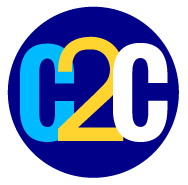 Total applications			10,879
Summer Enrollment			208
Fall Enrollment				166
Associate Degrees Awarded		298
Bachelor’s Degrees Awarded		159
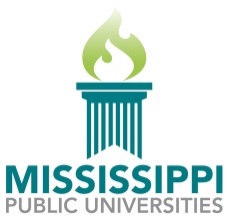 Complete 2 Compete
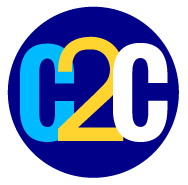 Success Stories
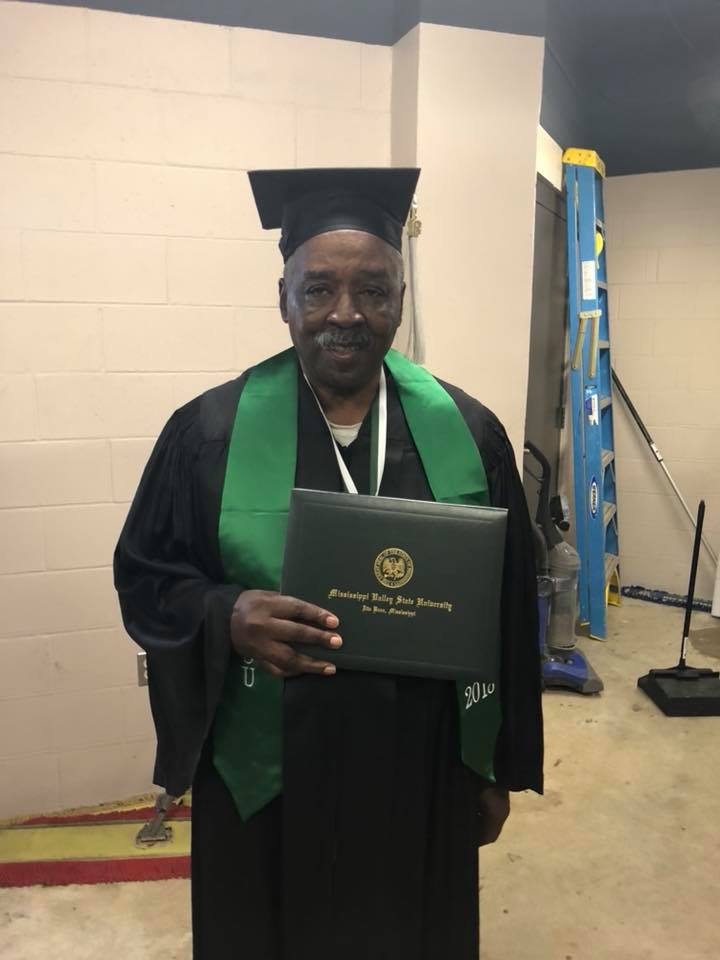 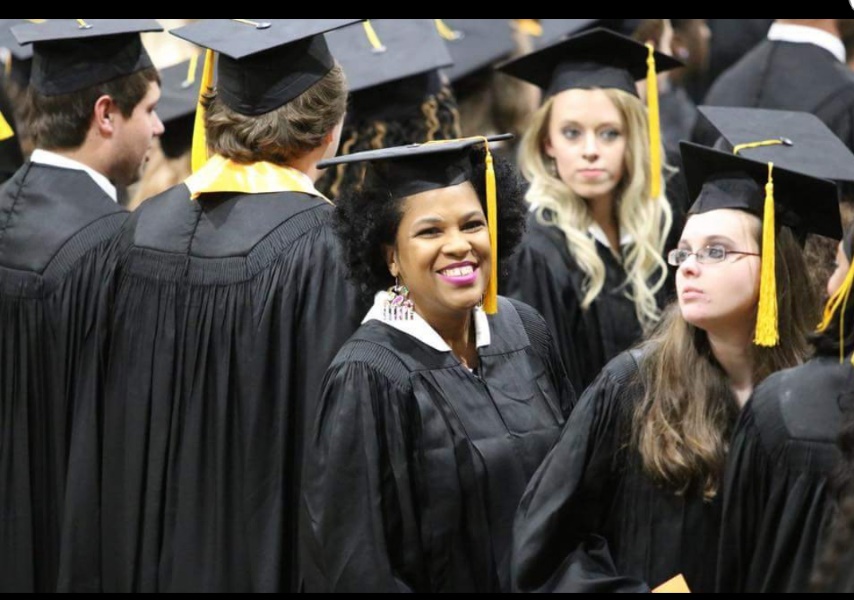 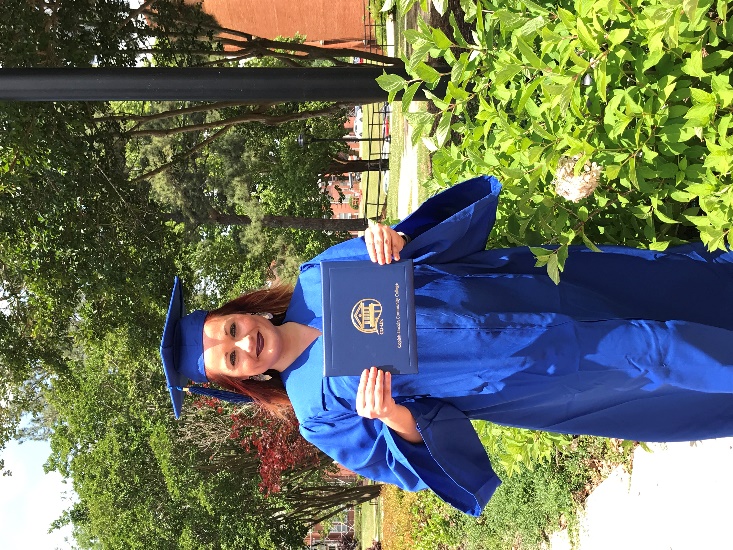 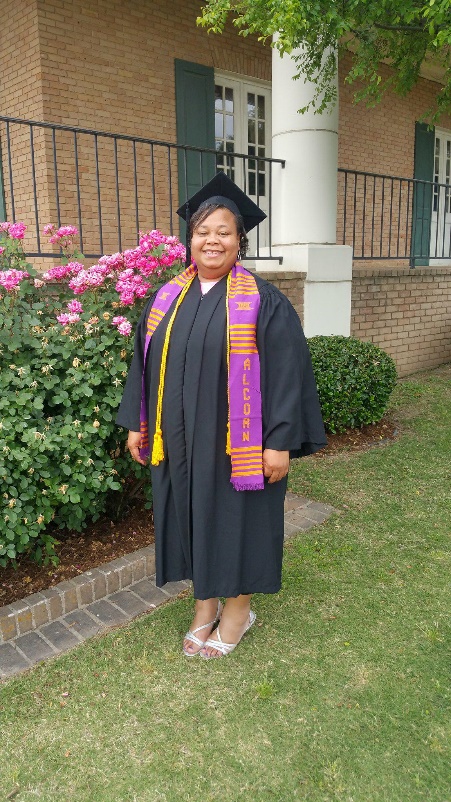 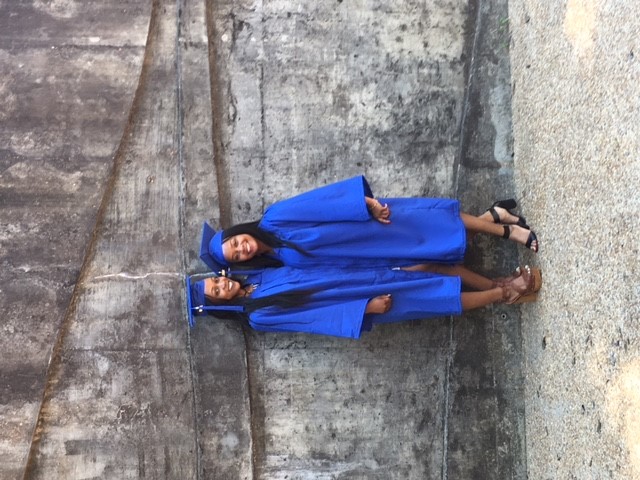 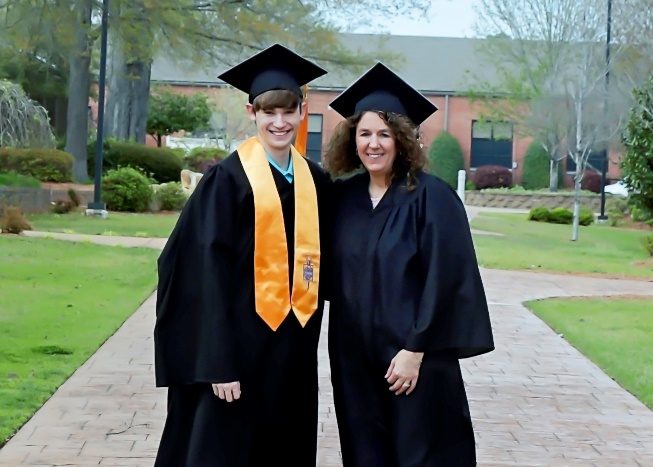 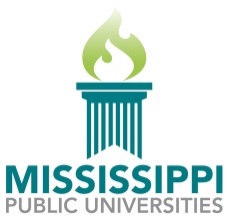 Complete 2 Compete
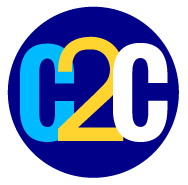 Data Reporting

MDHS and Kellogg 
Dashboard was not designed to track
Continuing students
With or without coursework
Institutions have the option to opt-out
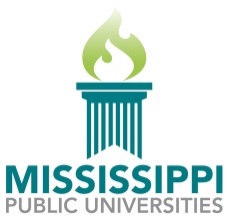 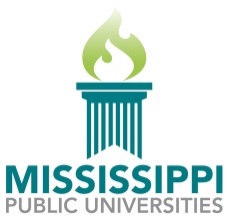 Questions/Ideas
Eric Atchison
601-432-6288
eatchison@mississippi.edu
Stephanie Bullock
601-432-6051
sbullock@mississippi.edu